The Lord of Hurting
After the initial impact of tragedy, all that is left is pain – usually accompanied by loneliness.
Jesus Christ is the Lord of Hurting
The Lord of Hurting Provides:
An avenue of prayer
God Listens, Cares and Answers:
Abraham
Samson
Hezekiah
Dorcas
“Come to Me, all who are weary and heavy-laden, and I will give you rest.
- Matthew 11:28
26 In the same way the Spirit also helps our weakness; for we do not know how to pray as we should, but the Spirit Himself intercedes for us with groanings too deep for words; 27 and He who searches the hearts knows what the mind of the Spirit is, because He intercedes for the saints according to the will of God.
- Romans 8:26-27
Don’t suffer more than you need to – pray!
The Lord of Hurting Provides:
An avenue of prayer
An avenue of teaching
Pain by itself teaches us nothing.
Through His Word God provides us with a mirror of ourselves.
God does not leave us to suffer in the darkness.
The Lord of Hurting Provides:
An avenue of prayer
An avenue of teaching
An avenue of help
No temptation has overtaken you but such as is common to man; and God is faithful, who will not allow you to be tempted beyond what you are able, but with the temptation will provide the way of escape also, so that you will be able to endure it.
- I Corinthians 10:13
“Temptation” has 2 meanings:
Seduction to do evil
God helps:
Guidance – II Timothy 3:16
Holy Spirit – Romans 8:13
The Church – I Timothy 3:15
Biblical Examples – I Corinthians 10:11
“Temptation” has 2 meanings:
Seduction to do evil
A trial or test
A brother to lean on
A thing to do
Resources
Insight
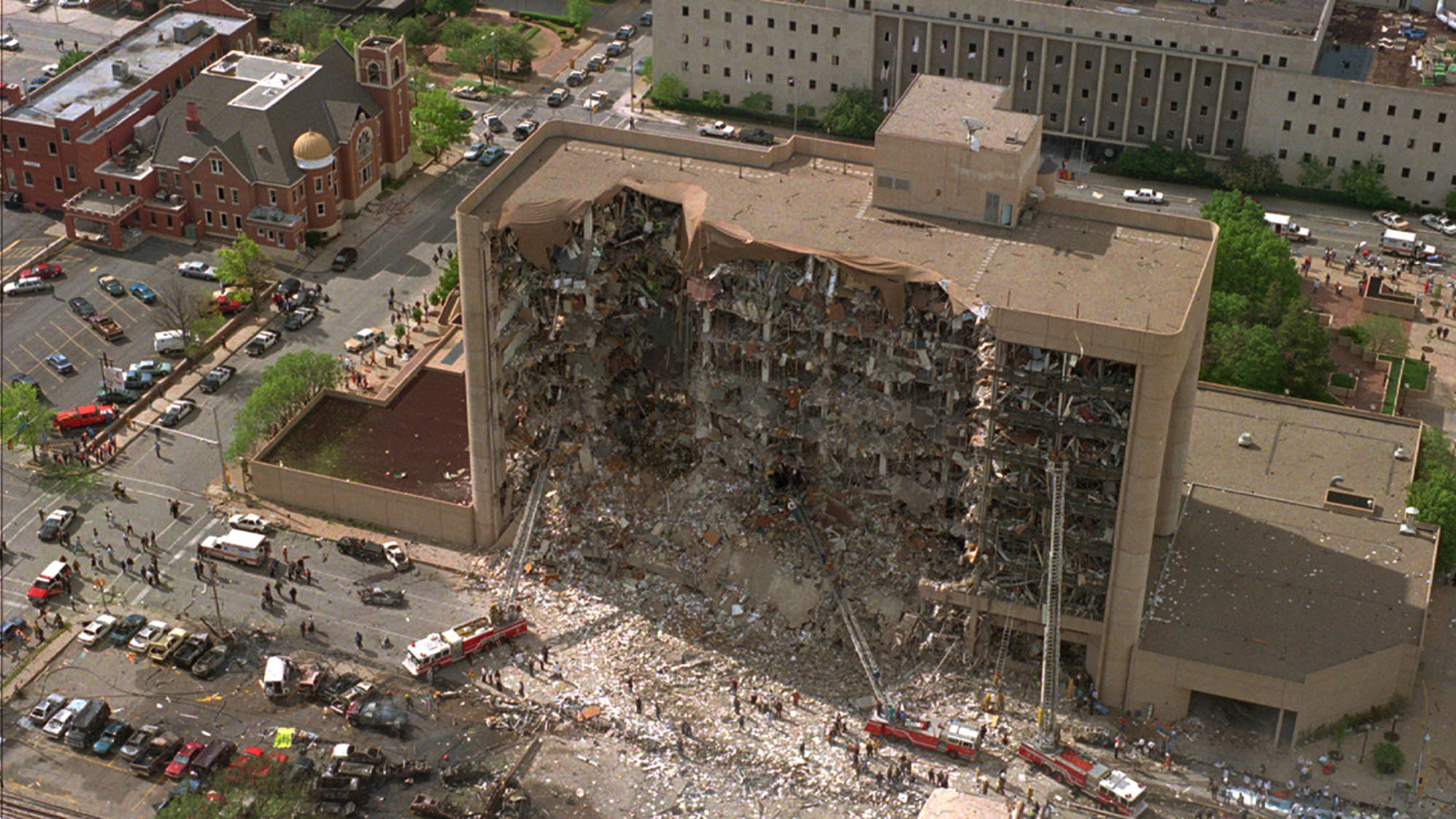 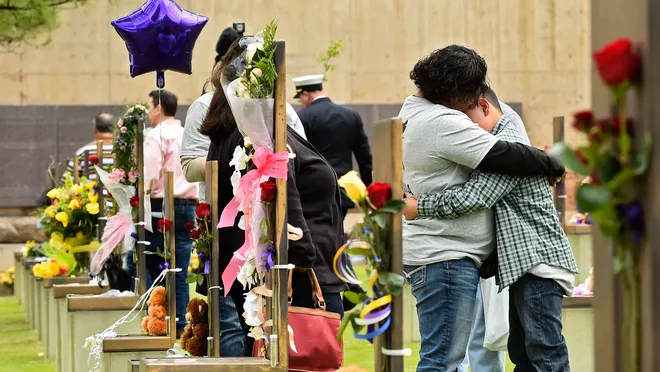 What is your hurt?What is your avenue of escape?